Stage bij OO’sH
Studentmedewerker Apolline Mol 
Vierdejaars pabostudent
Projecten
kidSee 
Netwerkbijeenkomst Techniek, zorg en betekenisvol onderwijs 
Workshop Entrepreneurial Education, Multiplier Event
kidSee
App voor en door kinderen 
Fundament gelegd
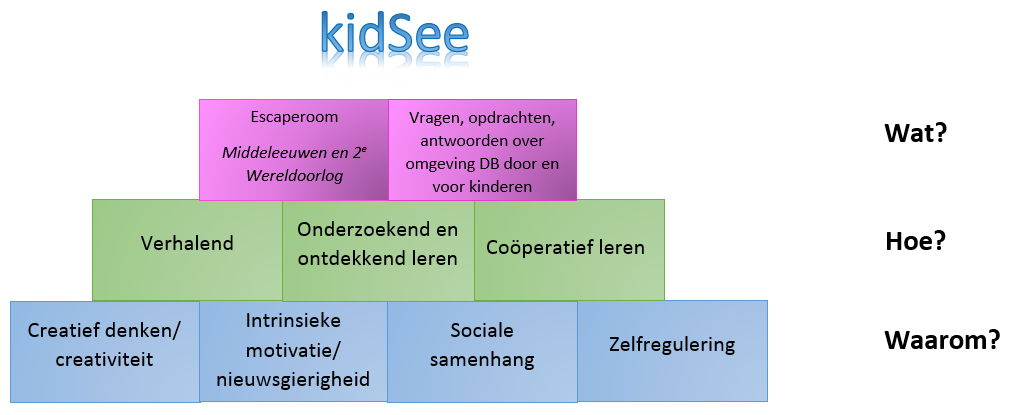 kidSee
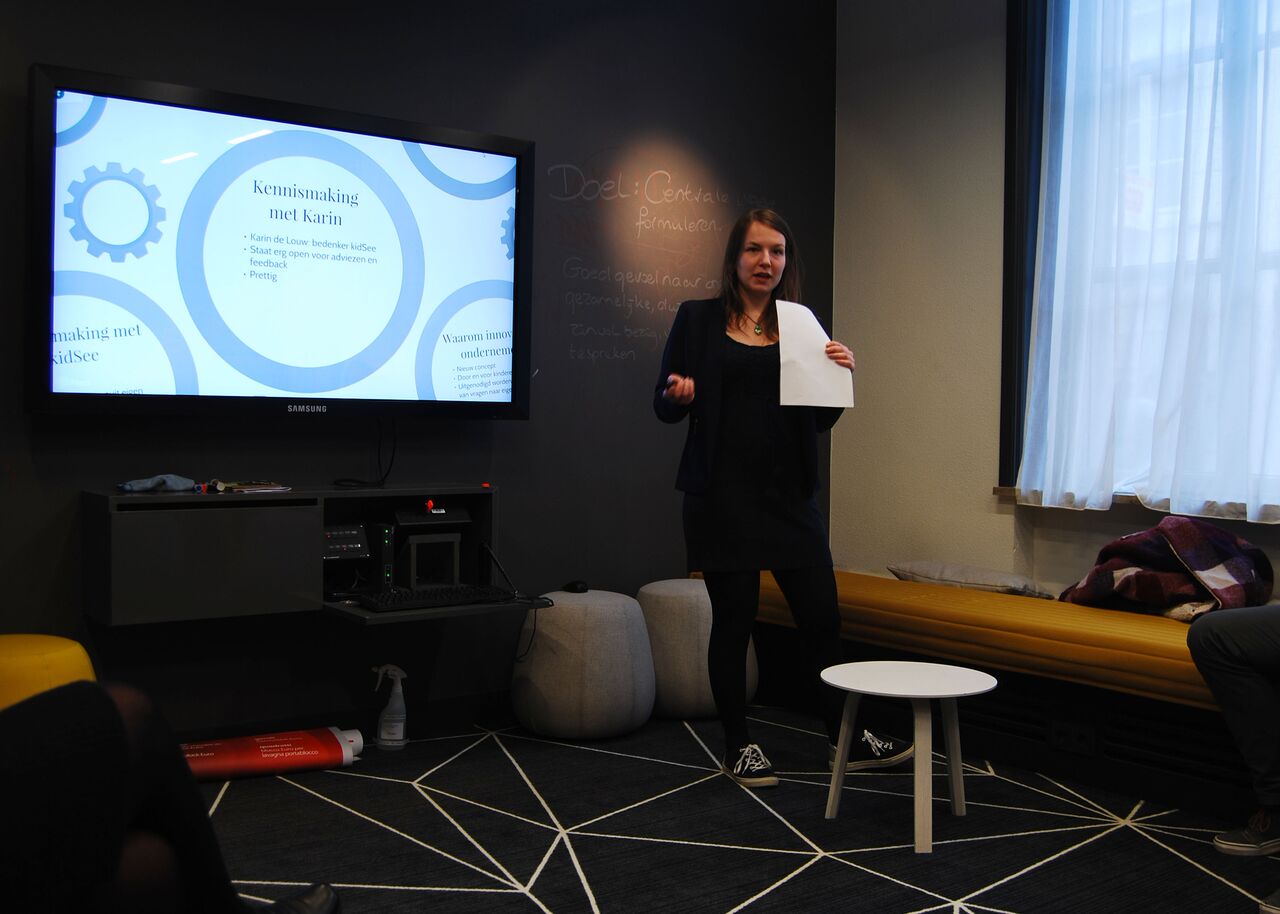 Presentatie op het Stadskantoor ‘s-Hertogenbosch 
Januari 2018
kidSee
Brainstormsessie met team OO ‘sH
Design en ontwerp 
De markt op gaan 
Leerarrangement 

Ontwikkelingen: 
Prototype in de maak: ICT-studenten Avans 
Leerarrangement rondom onderzoekend en ontwerpend leren, kidsee als middel
Pilots op scholen
Techniek
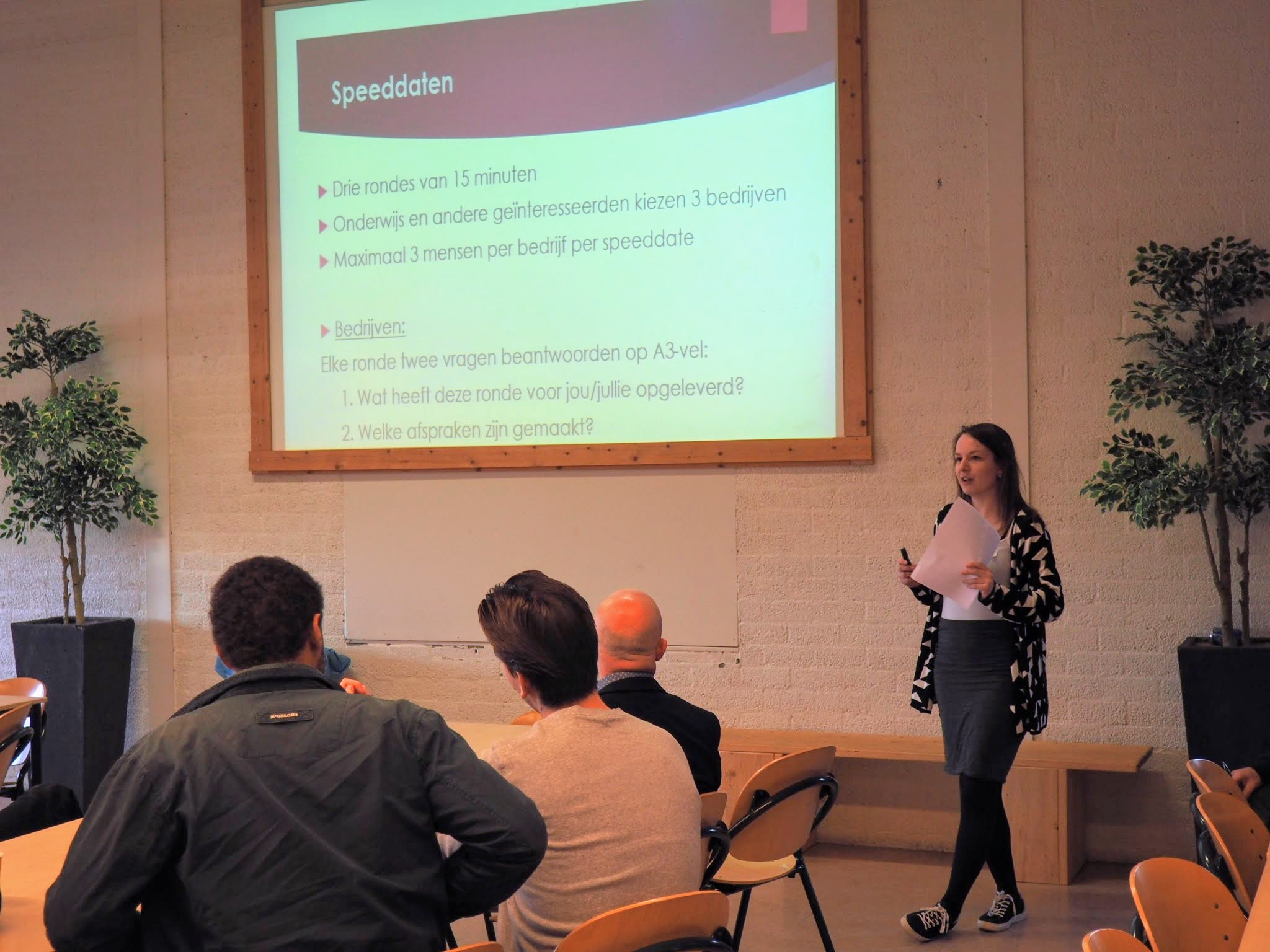 Netwerkbijeenkomst Techniek, zorg en betekenisvol onderwijs in februari 2018.
Workshop Entrepreneurial Education
Multiplier Event juni 2018
Pass2Work 
InsideOut OutsideIn
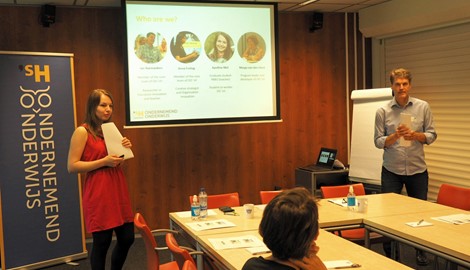 Vooruitblik
Nieuw project volgend schooljaar.
In projectgroep W&T SSPOH scholen ‘s-Hertogenbosch  doorgaande leerlijn techniek, scholen en bedrijven verbinden.
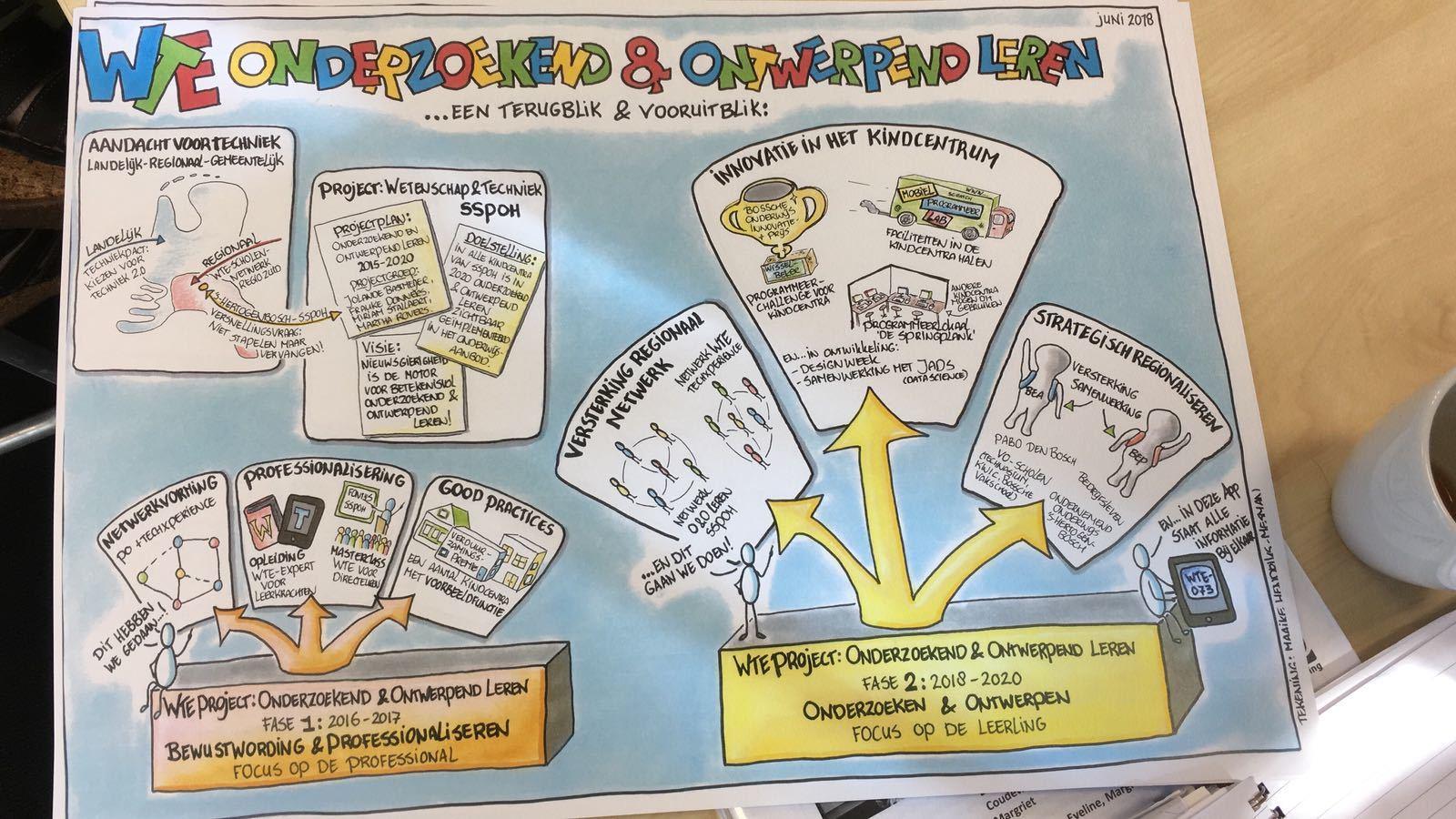 Dus…
Ik blijf nog hangen bij OO ‘sH! 

Waardevol: 
Positieve energie 
Uitdagingen 
Netwerk vergroten
Persoonlijke ontwikkeling 
Geweldig team
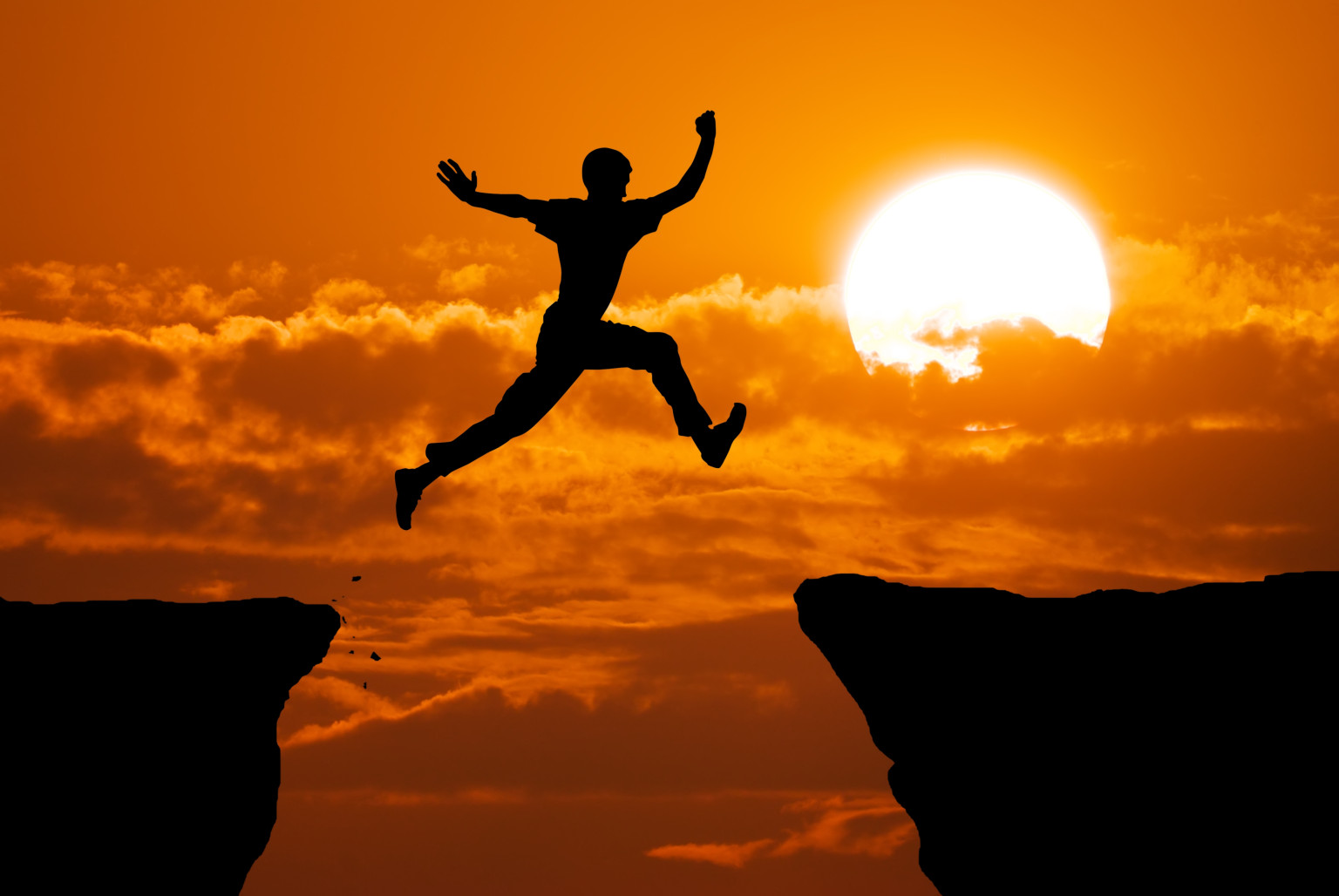 Hebben jullie vragen of opmerkingen?
Contact: 
Mail: apollinemol@gmail.com 
LinkedIn: Apolline Mol
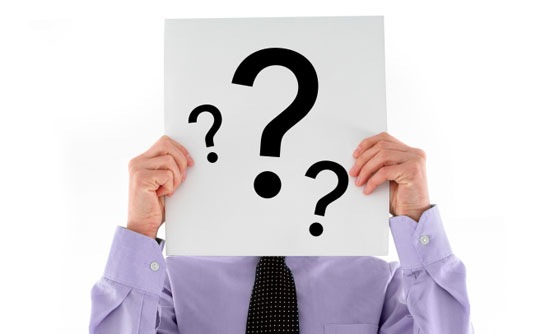